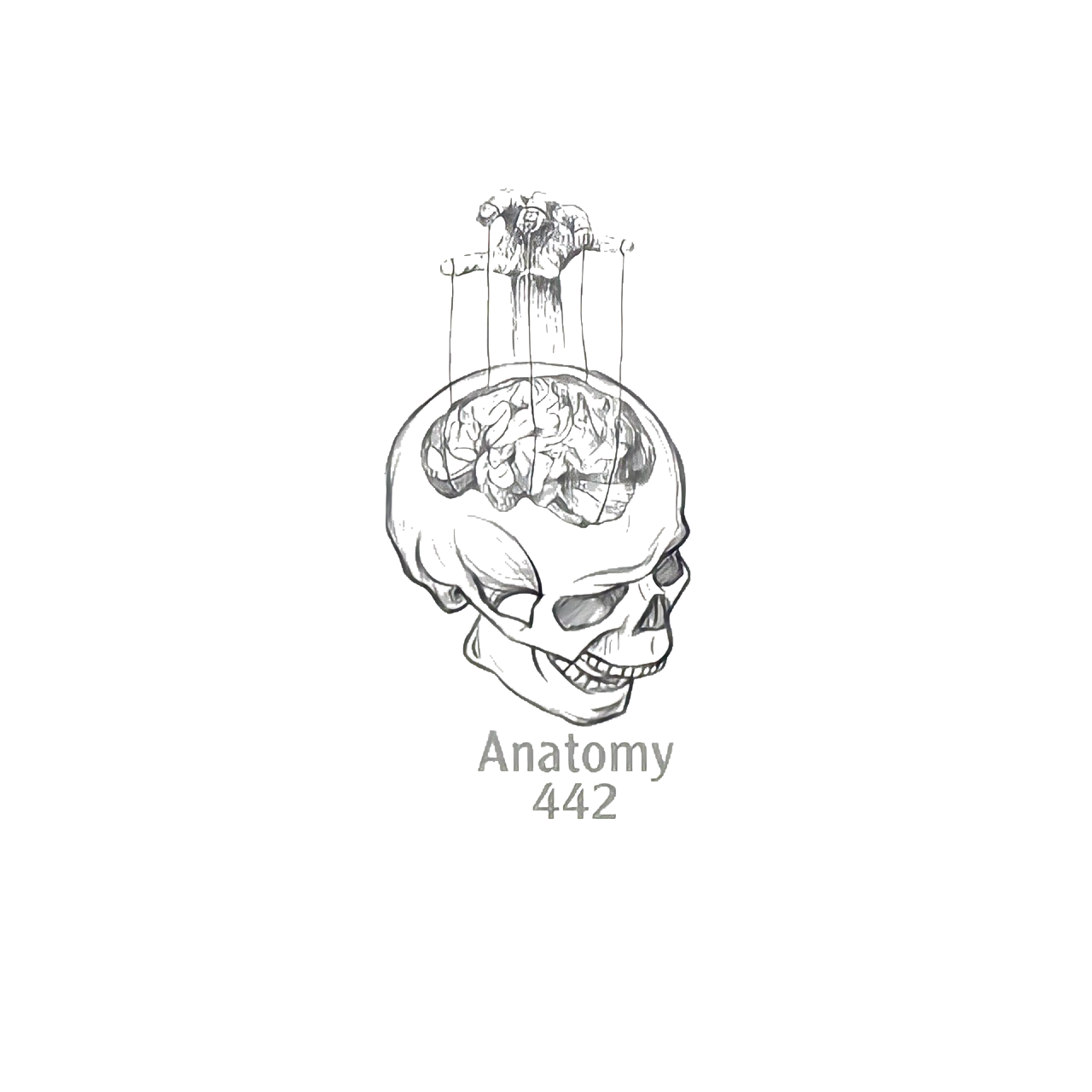 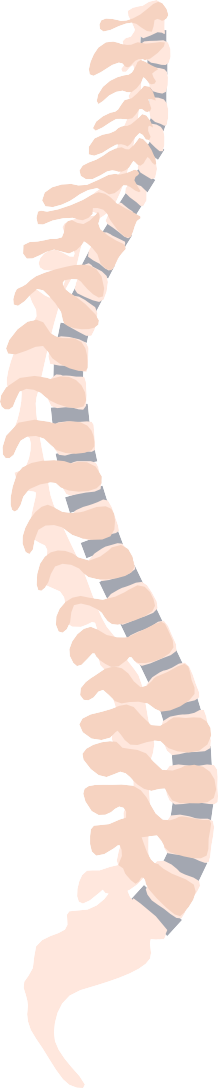 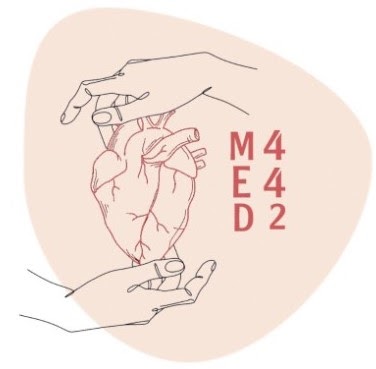 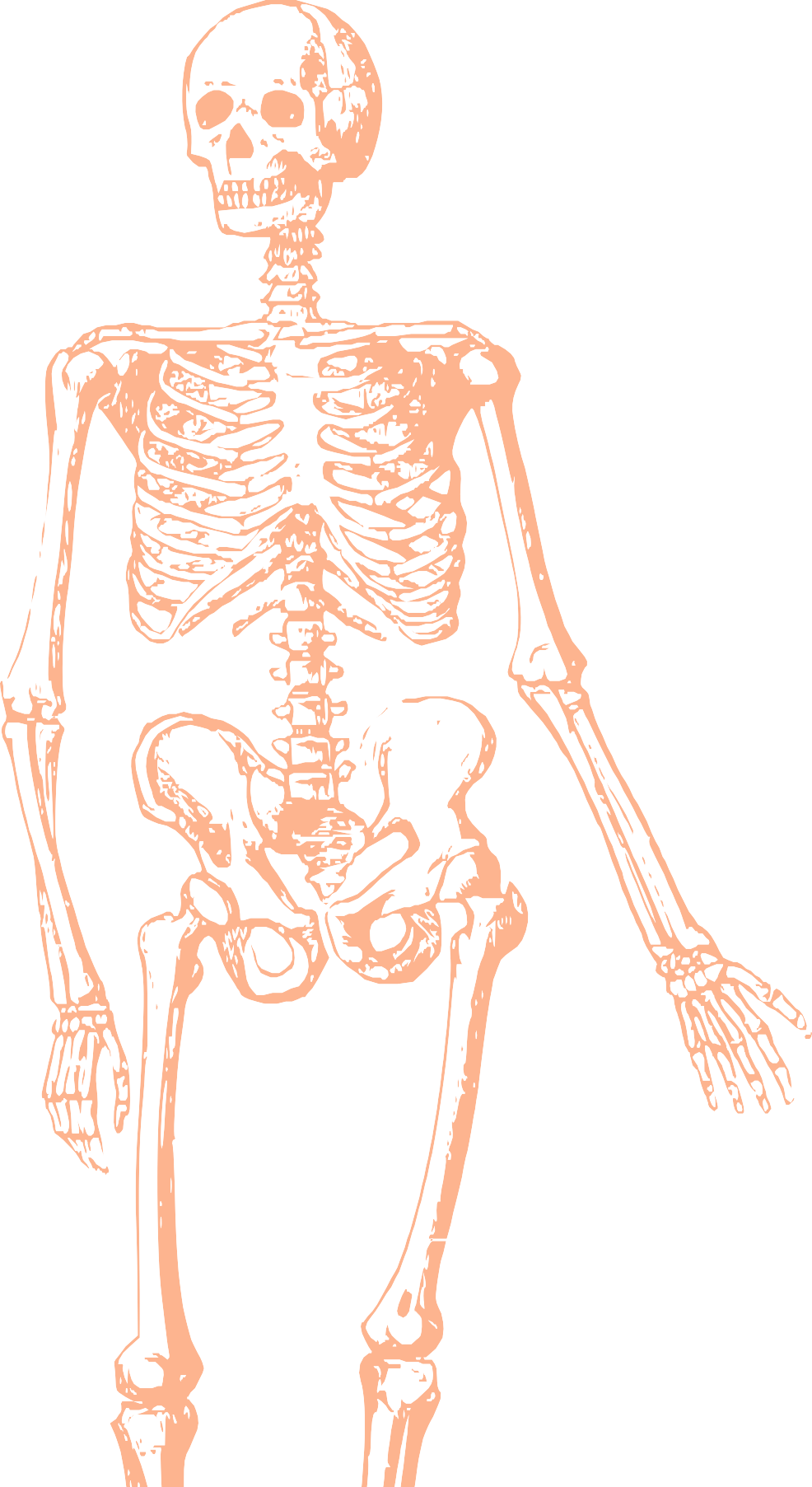 L14 
Sciatic nerve
Editing file
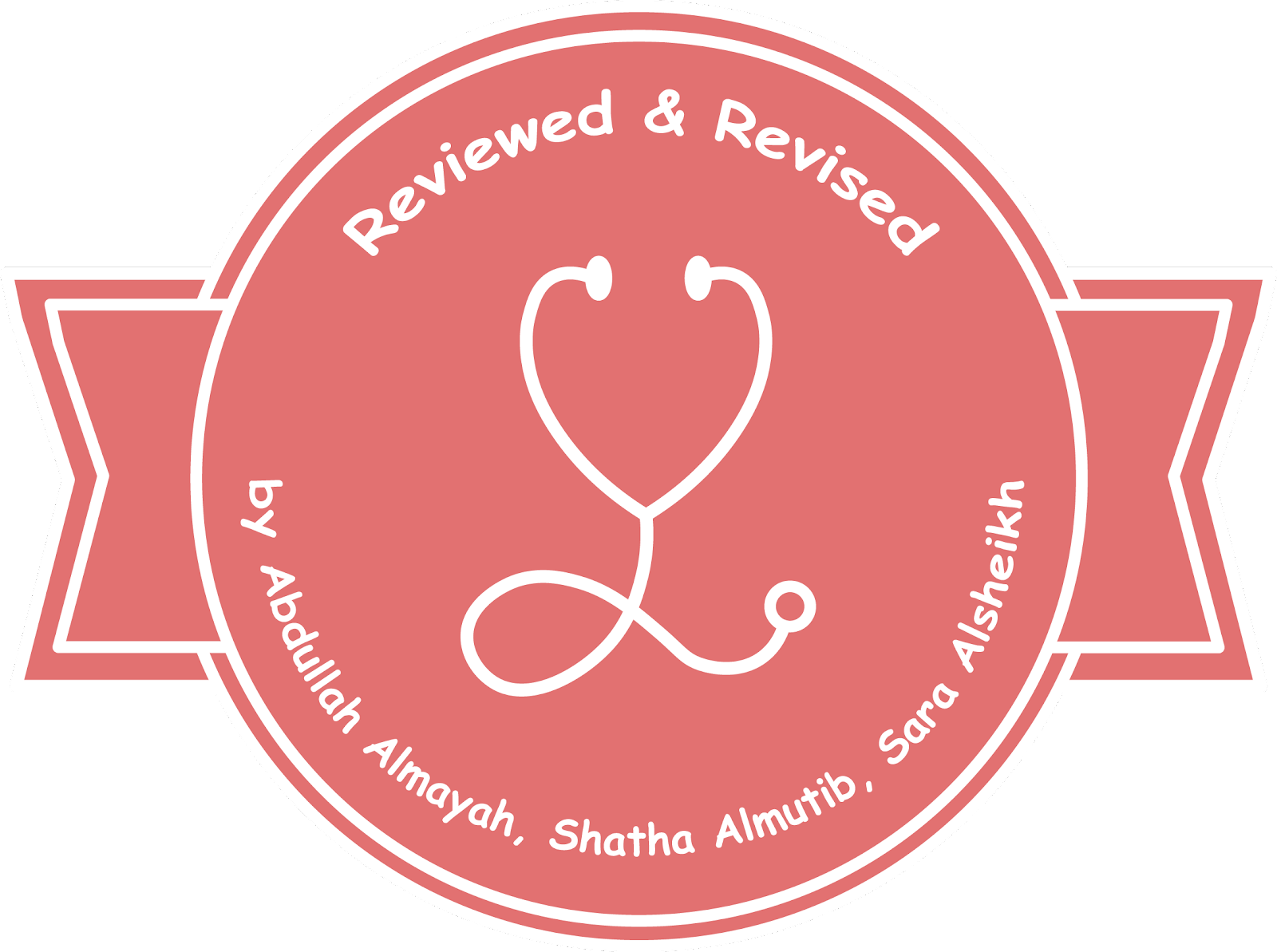 Color index:
Main text
Important 
Doctors notes
Female slides only
Male slides only 
Extra
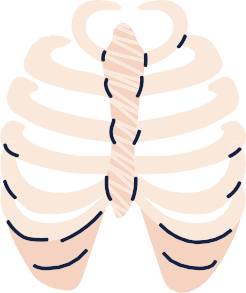 Objectives:

➔ Describe the anatomy (origin,  
course and distribution) of the  
sciatic nerve. 

➔ List the branches of the sciatic  
nerve. 

➔ Describe briefly the main motor  
and sensory manifestations in  
case of injury of the sciatic  
nerve or its main branches.
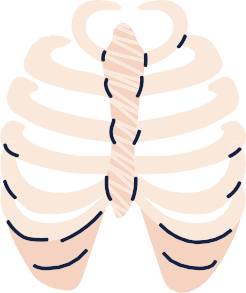 Sacral Plexus
Sciatic Nerve
★ From the Sacral Plexus 
(L4,L5,S1,S2,S3) 
★ It is the largest branch of the 
plexus.  
★ It is the largest nerve of the  
body
Site:
Formation:
★ On the posterior pelvic wall. 
★ In front of Piriformis 
muscle.
★ Ventral (anterior) rami of a part of L4 & whole L5 vs (lumbosacral trunk) + S1,S2,S3 and most of S4.
Origin
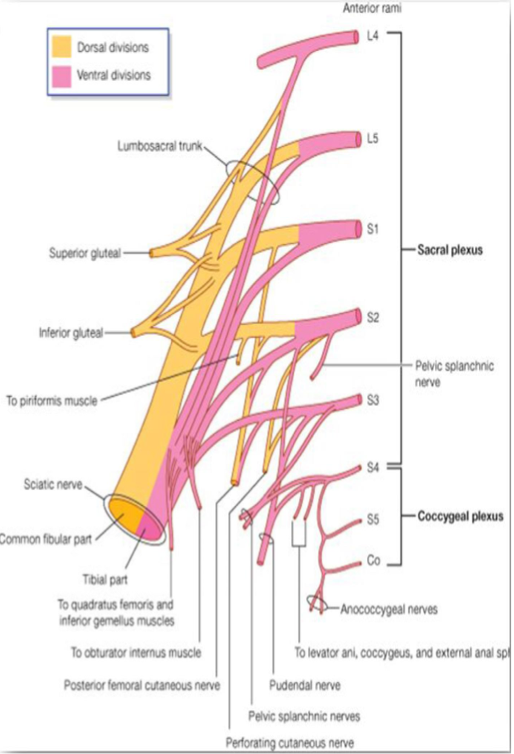 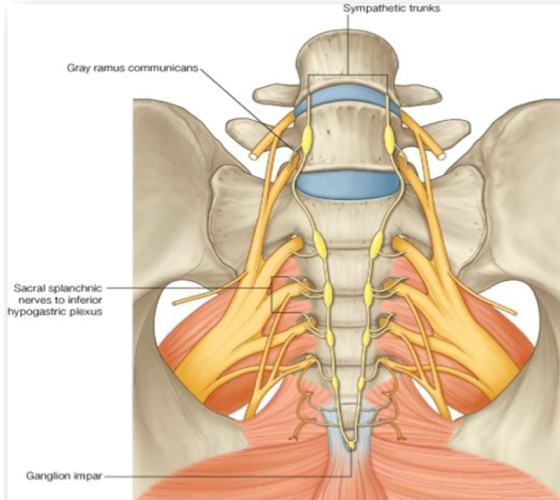 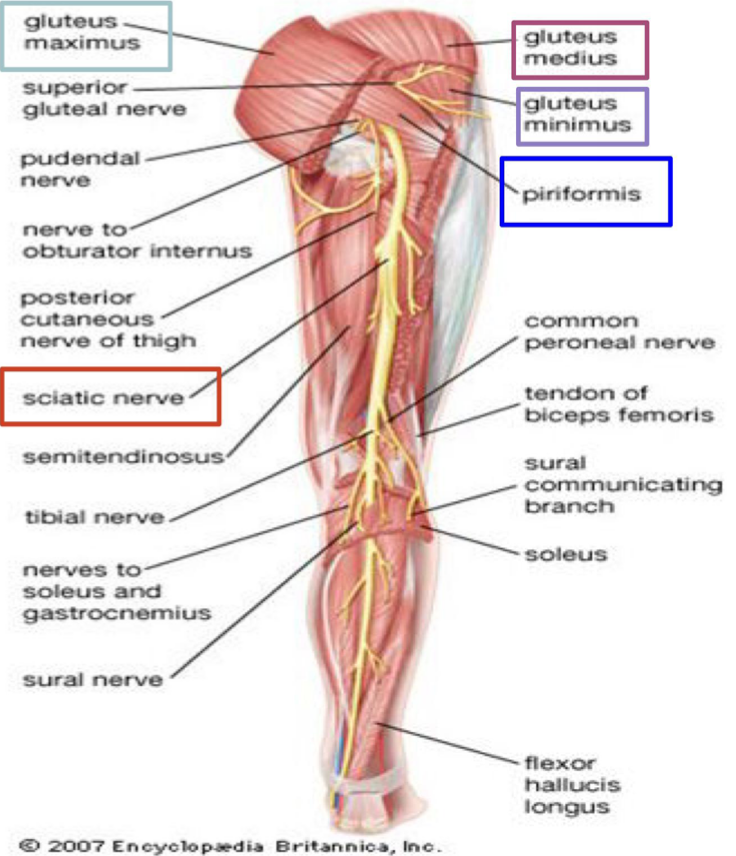 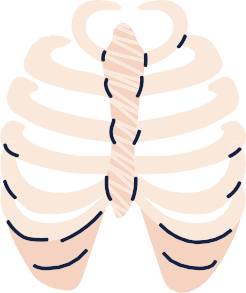 Sciatic Nerve contd..
★ The sciatic nerve leaves the pelvis through greater sciatic foramen, below the piriformis muscle.  
★ It passes in the gluteal region midway (between ischial tuberosity & greater trochanter)  
★ Then it enters the posterior compartment of the thigh.
Course &  
Distribution
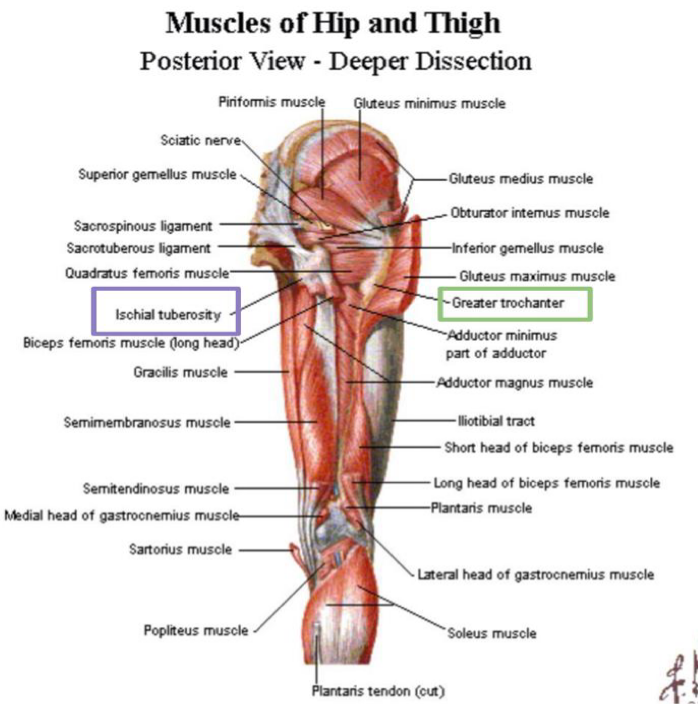 ★ In the middle of the back of the thigh it divides into 2 terminal 
branches: 
1. Tibial (medial popliteal) 
2. Common Peroneal, or lateral popliteal (Fibular)
Termination
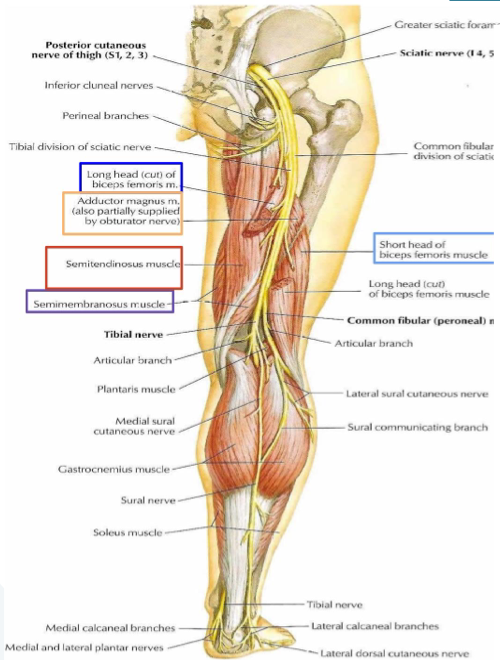 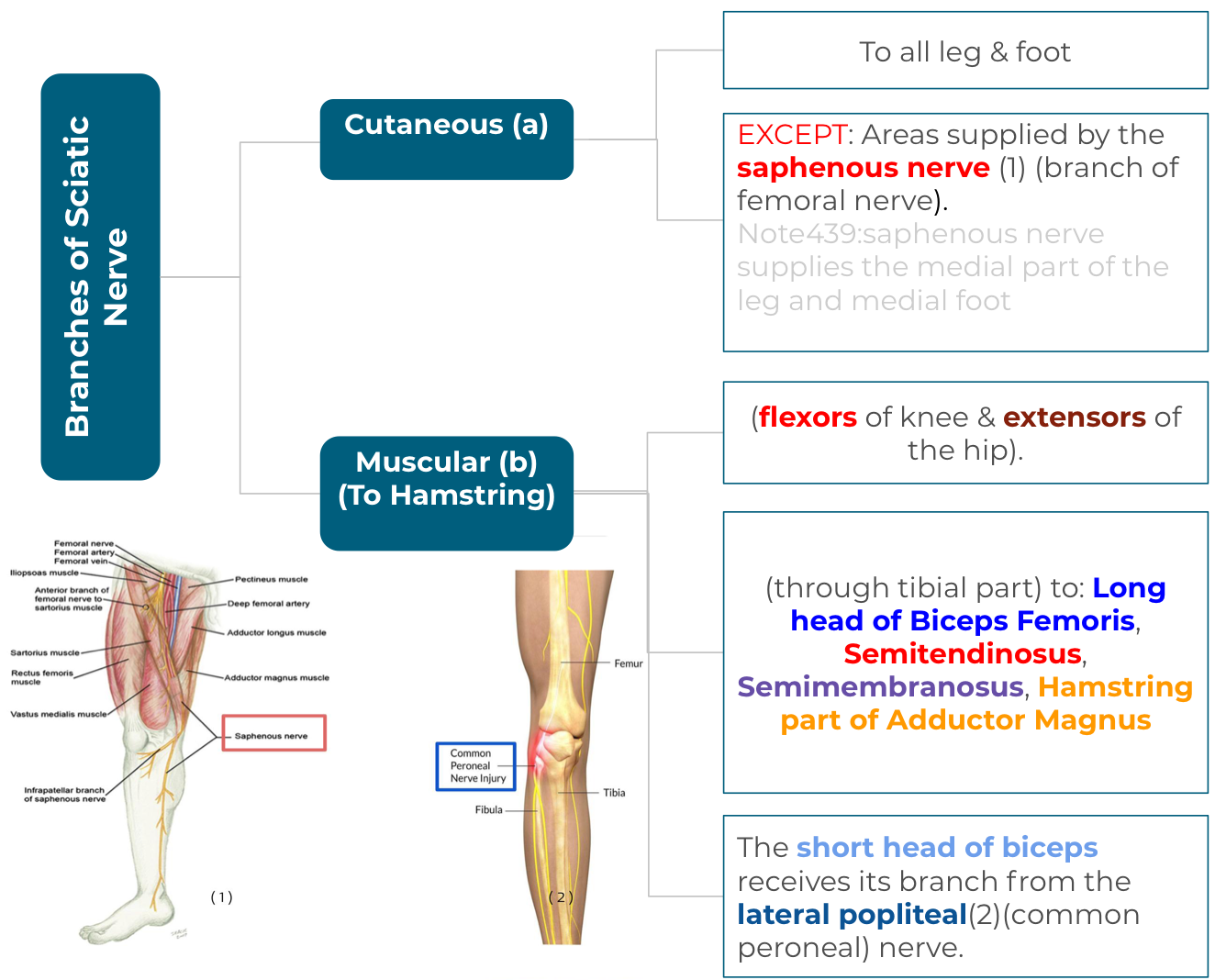 Cutaneous (a)
Branches of Sciatic  
Nerve
Muscular (b)  
(To Hamstring)
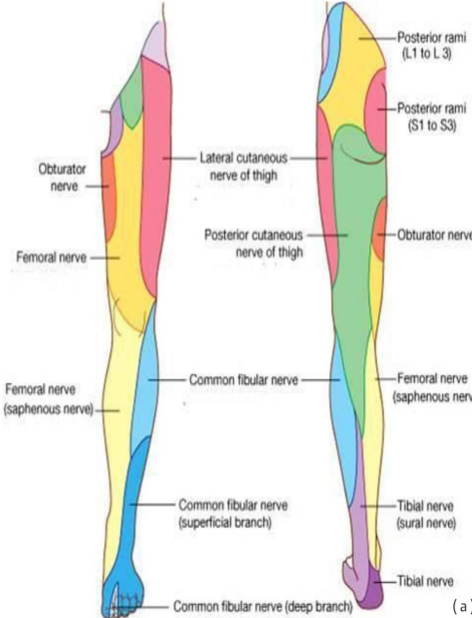 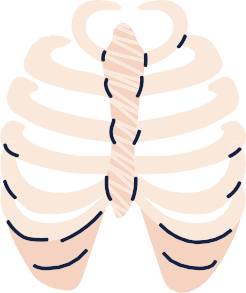 Tibial Nerve
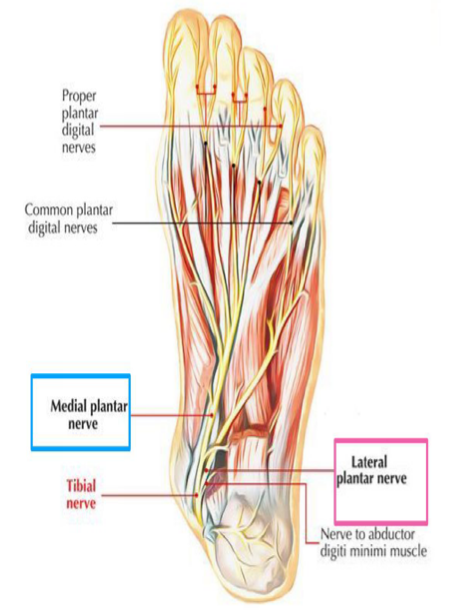 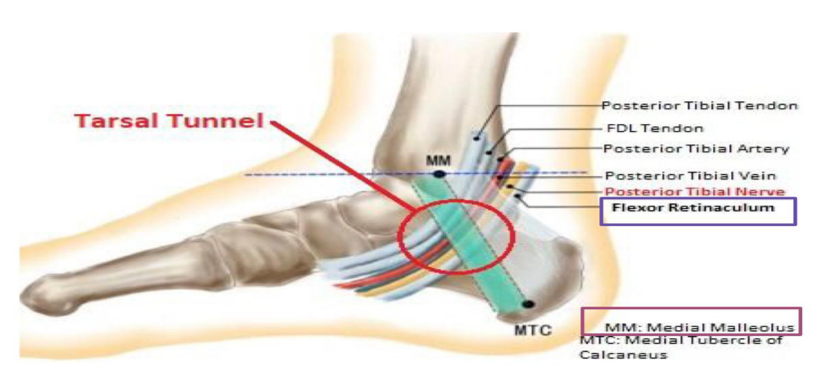 Descends through 
popliteal fossa to 
posterior compartment 
of leg.
In the sole it divides  
into 2 terminal  
branches:  
1. Medial plantar  
nerve. 
2. Lateral plantar nerve.
Muscular  Branches
Muscles of posterior compartment of leg (plantar flexors of the ankle, flexors of toes).
ONE inventor  
of 
the foot  
(tibialis  
posterior)
Intrinsic  
muscles of  
sole.
Accompanied with  
posterior tibial vessels.
Passes deep to flexor retinaculum (through the tarsal tunnel, behind medial malleolus) to reach the sole of foot.
Course:
Note: 
اثني اصابع  رجلك 
(Flexion of toes).
Note:
كيف يوقف على أطراف اصابعه والكعب لفوق ؟

( Plantar flexion).
Note: tibial nerve is superficial, however tibial artery is deep. 
(فالنیرف أكثر عرضة للحوادث)
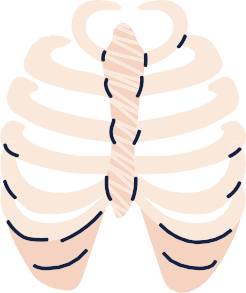 Common peroneal ( fibular) Nerve
Surgical neck of  
the fibula.
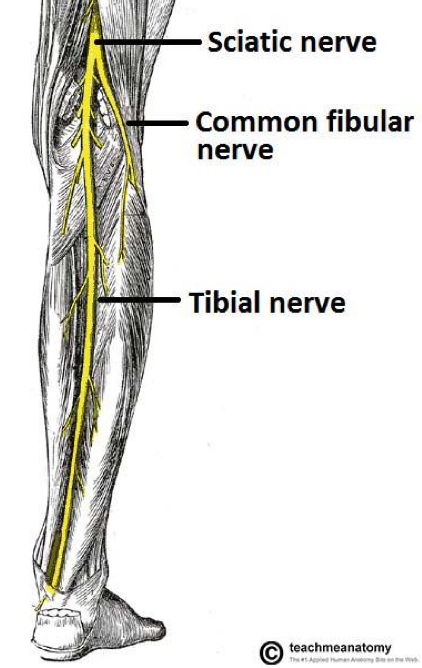 Muscular  Branches
Leaves popliteal fossa & turns around the lateral aspect of neck  
of fibula (dangerous position) (uncovered by muscle) 
It enters the upper part of the substance of peroneus  
longus muscle where it divides into:

1 》Superficial peroneal or (musculocutaneous):  
To supply lateral compartment of the leg.

2 》Deep peroneal or (anterior tibial) 
To supply anterior compartment of the leg.
Muscular
 branches
Muscles of anterior & lateral compartment of  
the leg
Dorsiflexors of ankle.
Evertors of foot
Extensors  
of toes
Course:
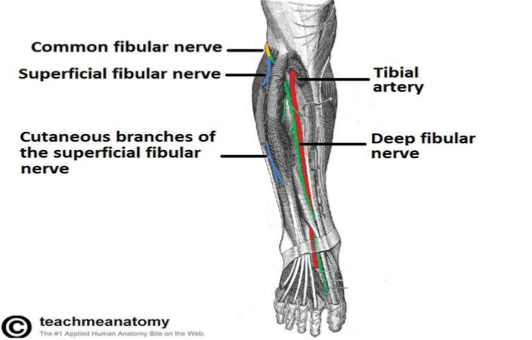 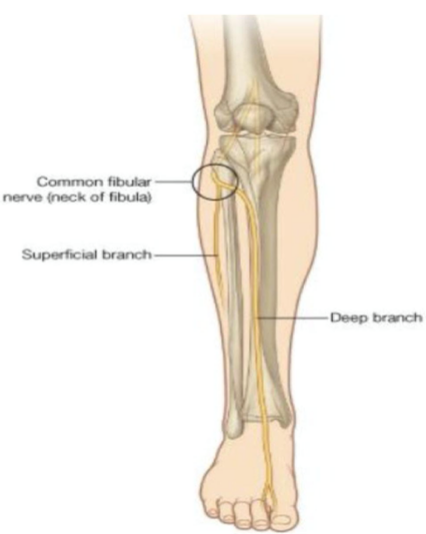 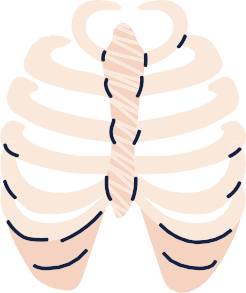 Sciatic Nerve Injury
Causes 
The sciatic nerve is most frequently injured by?
1- Wrongly placed intramuscular injection in gluteal region


● To avoid this, injections should be  
done into the gluteal maximus or  
medius. (into the upper outer  
quadrant of the buttock).  

● Most nerve lesions are incomplete,  
and in 90% of injuries, the common  
peroneal (part of nerve) is most  
affected. Why? 
Because the common peroneal nerve  
fibers lies superficial in the sciatic nerve.

2- posterior dislocation of hip joint.
Effects

Motor effect : 
1- marked wasting of muscles below the knee 
2- weak flexion of the knee (gracilis & sartorius are intact ) (they can do it , not rely on sciatic) 
3- weak extension of hip (gluteus maximus is intact) (don’t rely on sciatic nerve) 
4- All the muscles below the knee are paralyzed, and the weight of the foot causes it to assume the plantar flex position or Foot Drop. 
5- Stamping Gait (High steppage gait). 

Sensory effect : Sensation is lost below the knee, except for narrow area down the medial side of the lower part of the leg + along the medial border of foot as far as the ball of the big toe,, supplied by saphenous nerve ( femoral nerve)
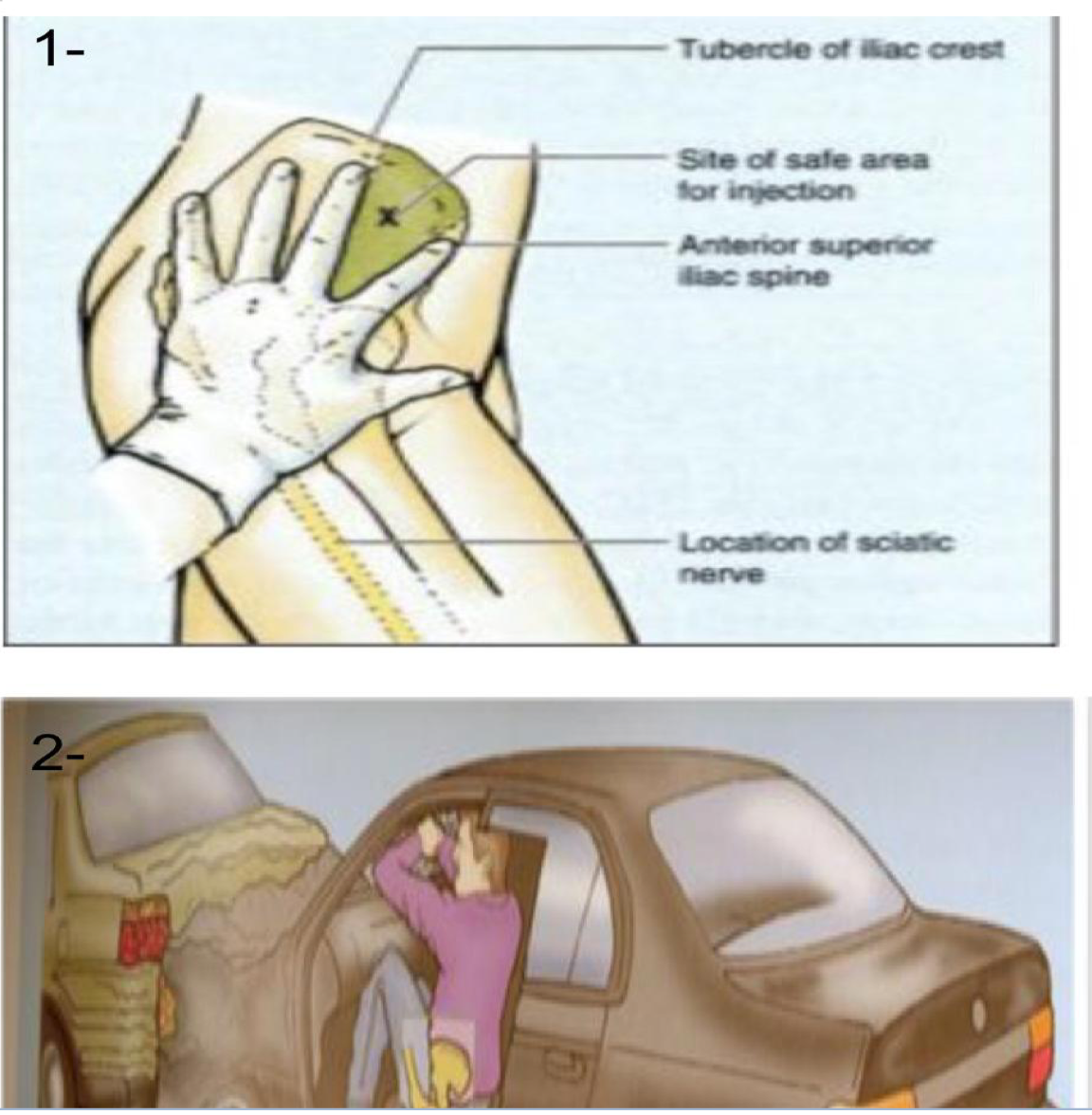 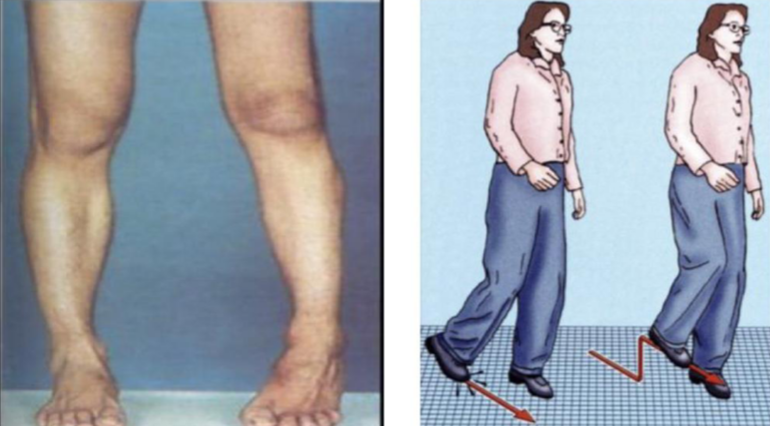 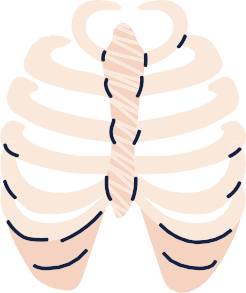 Effects of sciatic nerve injury
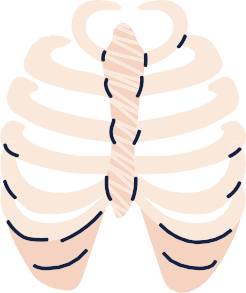 Sciatica
Its a condition in which patients have pain along the sensory distribution of sciatic nerve
Pain is experienced in posterior aspect of thigh , posterior & lateral sides of leg + the lateral part of the foot 







Causes of Sciatica 


Prolapse of intervertebral disc, with the pressure on one or 
more roots of the lower lumbar & sacral spinal nerves.
Pressure on sciatic nerve by an intrapelvic tumor.

Inflammation of sciatic nerve or its terminal branch.
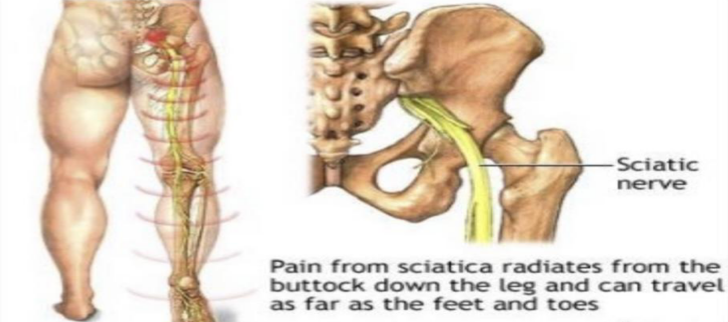 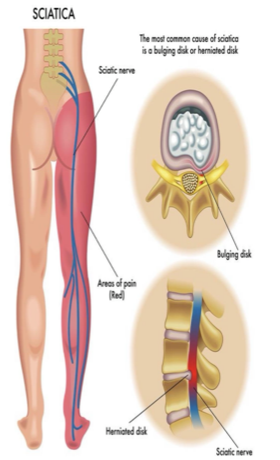 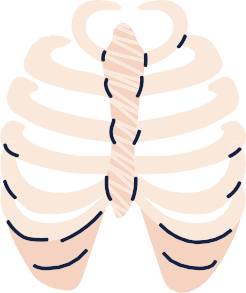 Common Peroneal Nerve Injury
The common peroneal nerve is an exposed position as it leaves popliteal fossa through it’s lateral angel, then it winds around neck of fibula to enter peroneus longus muscle which is a dangerous position (exposed to bone)



Common peroneal nerve is mostly injured by : 

Fracture of the neck of fibula 
Pressure from low casts or splints
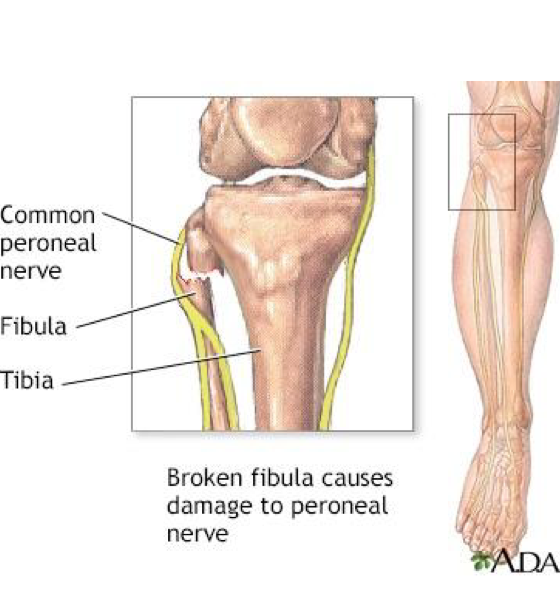 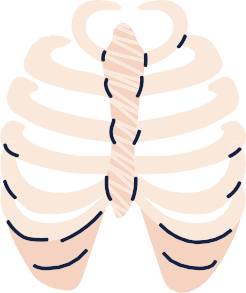 Manifestations of Common Peroneal Nerve injury
Motor

Muscles of anterior & lateral compartment of leg are paralyzed 

As a result، the opposing muscles,(in the posterior compartment of leg) the plantar flexors of the ankle joint and thw invertors of the subtalar joints, cause the foot to be Plantar Flexed (Foot Drop) & Inverted, which is referred to as Talipes Equinovarus.
Sensory 

Loss of sensation: 
Between first & second toe 
Dorsum of foot & toes 
Medial side of big toe 
Lateral side of leg
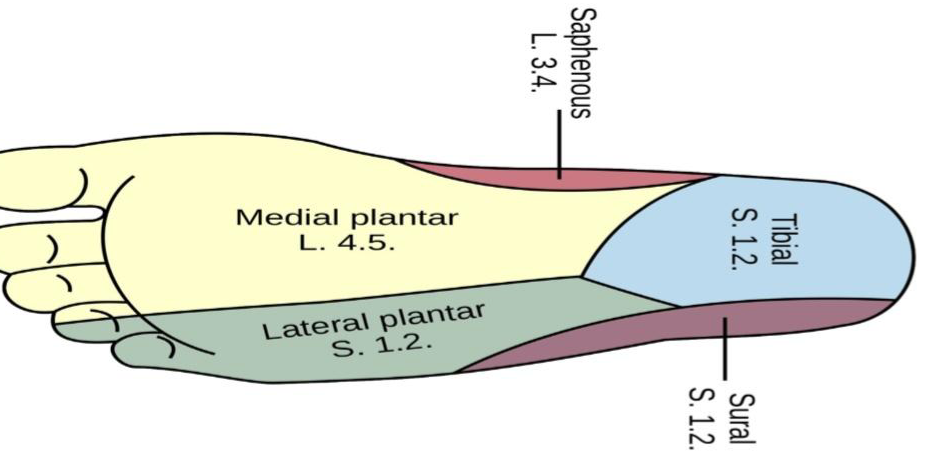 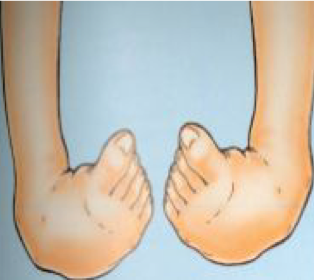 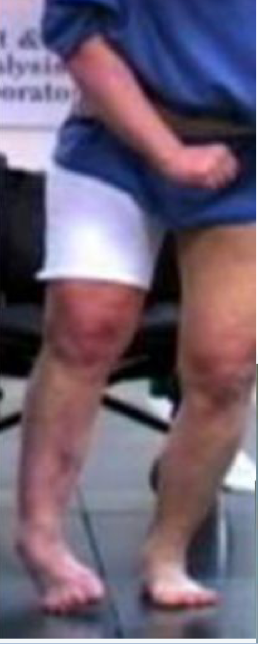 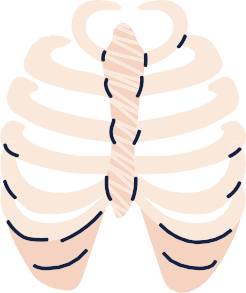 Tibial nerve injury
Because of the tibial nerve’s deep and protected position, it is 
rarely injured
Complete division results in the following clinical features:
Motor

All muscles in back of leg & sole of foot are paralyzed 

The opposing muscles dorsiflex the foot at the ankle joint and evert the foot at the subtalar joint , this is referred to as Taleps Calcaneovalgus
Sensory 

Loss of sensation: 
On lateral side of leg & foot 
Trophic ulcers in the sole (also seen in case of sciatic nerve injury)
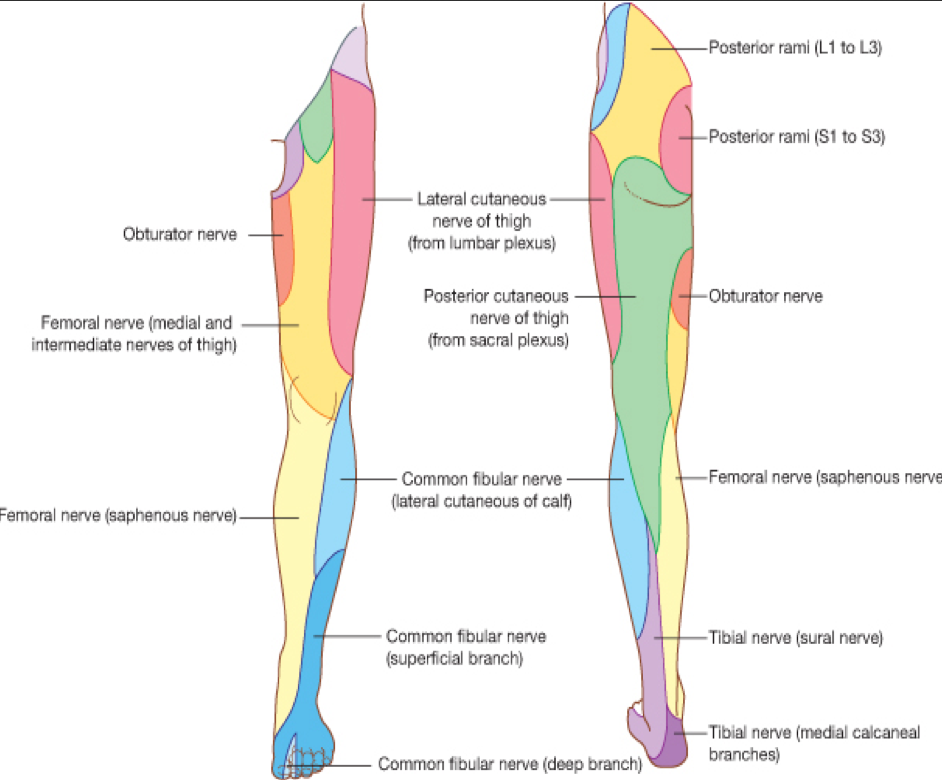 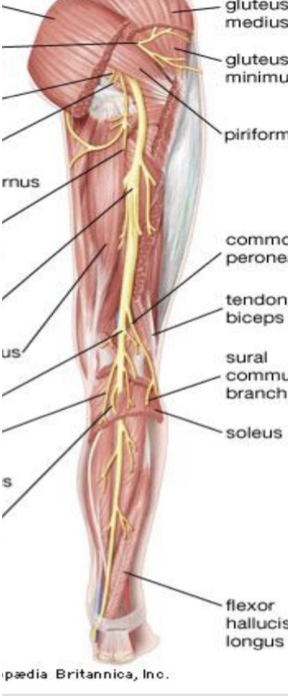 Note : it is the opposing of foot drop
MCQs:
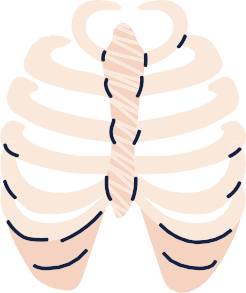 Q1
Q4
which of the following is considered as the largest nerve of the body ?
The sciatic nerve terminate in the middle of the back of thigh and it’s divided into 2 branches one of them is ?
Tibial nerve is accompanied with ?
Which of the following is considered as a site for sacral plexus ?
A
D
B
C
Lateral pelvic wall
Posterior pelvic wall
Anterior pelvic wall
Medial pelvic wall
Radius
Sciatic
Tibial
Fibula
Popliteal
Tibial
Femoral
Saphenous
Posterior tibial vessels
Lateral tibial vessels
Anterior tibial vessels
Medial tibial vessels
A
B
C
D
Q2
D
A
C
B
Q3
A
B
C
D
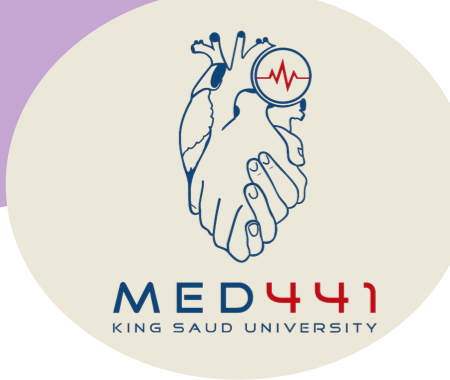 Answers: 1.A - 2.A - 3.A - 4.A
MCQs:
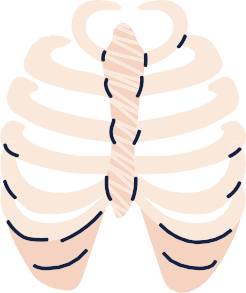 Q5
Q6
Q7
Q8
Cutaneous branches of sciatic nerve found in all leg and foot EXCEPT areas supplied by ?
Which of the following is not considered as one of the muscular branches of the tibial nerve ?
Which of the following is not a cause of Sciatica?
The sciatic nerve is most frequently injured by?
Femoral
Saphenous
Obturator
Sural
One inverter of the  
       foot
Muscle of the posterior  
         compartment of leg
Intrinsic muscle
Extensors of toes
Prolapse of an intervertebral disc
Pressure on the sacral plexus
Inflammation of Sciatic Nerve
Pressure on Cervical Plexus
Irritation
Infection
Badly Placed intramuscular injection
Inflammation
C
A
B
D
C
A
B
D
A
B
C
D
A
B
C
D
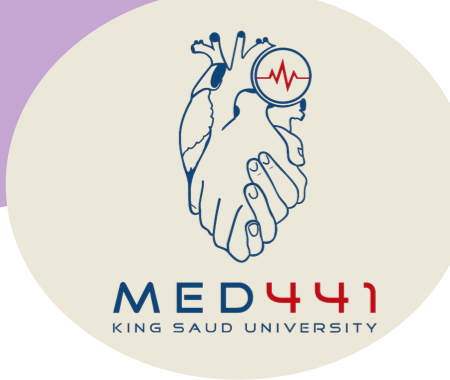 Answers: 5.A - 6.D - 7.D - 8-C
Done by the amazing team
Team leaders:
Arwa Alghamdi
Deema Aljuribah
Razan Alnufaie
Team leaders:
Mishal Alsuwayegh
Mohammed Alghamdi
Members:
Members:
Nasser Alghaith
Saad Almogren
Azzam Abdullah Alotaibi
Hassan Ali Alabdullatif
Rayan Alotaibi
Mohammed Nasser 
Mohammed Fahad
Mohammed Majed 
Abdulkarim Salman
Saleh Aldeligan
Othman Aldraihem
Faisal Alomar
Abdullah Alturki
Othman Alabdullah
Omar Alkadhi
Abdullah Ali
Meshari Alshathri
Yazeed Alsanad
Fahd Mobaireek
Emad Almutairi
Noura Bin hammad
Najla aldhbiban
Razan alasmari
Roaa alharbi
Raghad Mohammed
Shaden albassam
Waha Almathami
Walaa AlMutawa
Yara Ameer Alalwan
Aljazi Albabtain
Atheer Alkanhal 
Arob Alasheikh
Ajwan Aljohani
Deema alqahtani
Dena Alsuhaibani
Jana Alhazmi 
Kadi aldosari
Mashael Alasmari
Thanks to Faisal Alomar for his design of the team logo
THANKS to Faisal Alomar for his design of the  team logo
anatomyteam442@gmail.com